1 декабря
срок уплаты ИМУЩЕСТВЕННЫХ налогов
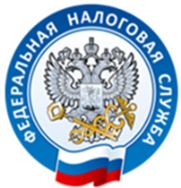 физическими лицами
за 2020 год
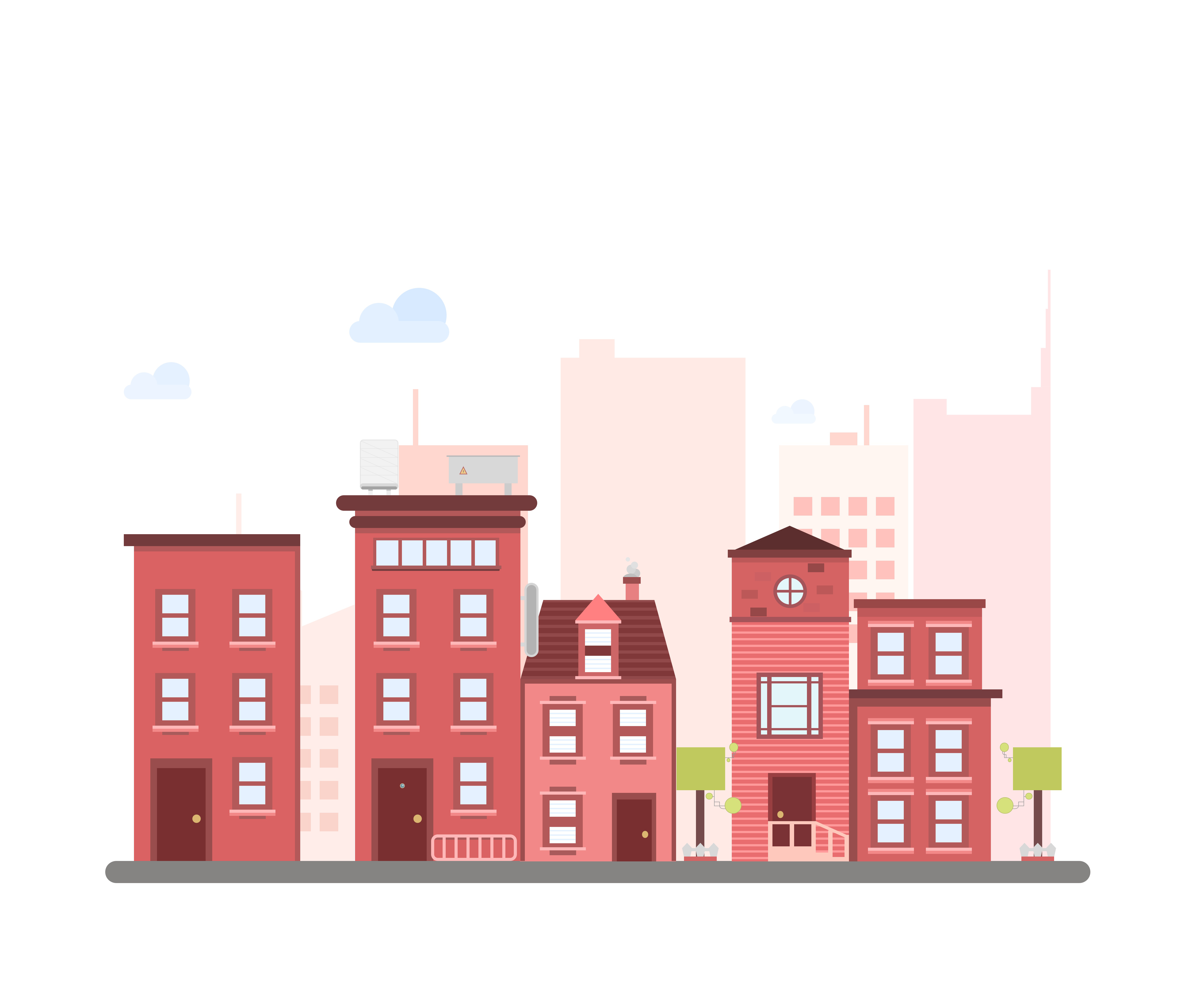 Земельный, транспортный налог,
налог на имущество физических лиц,
НДФЛ, не удержанный налоговыми агентами.
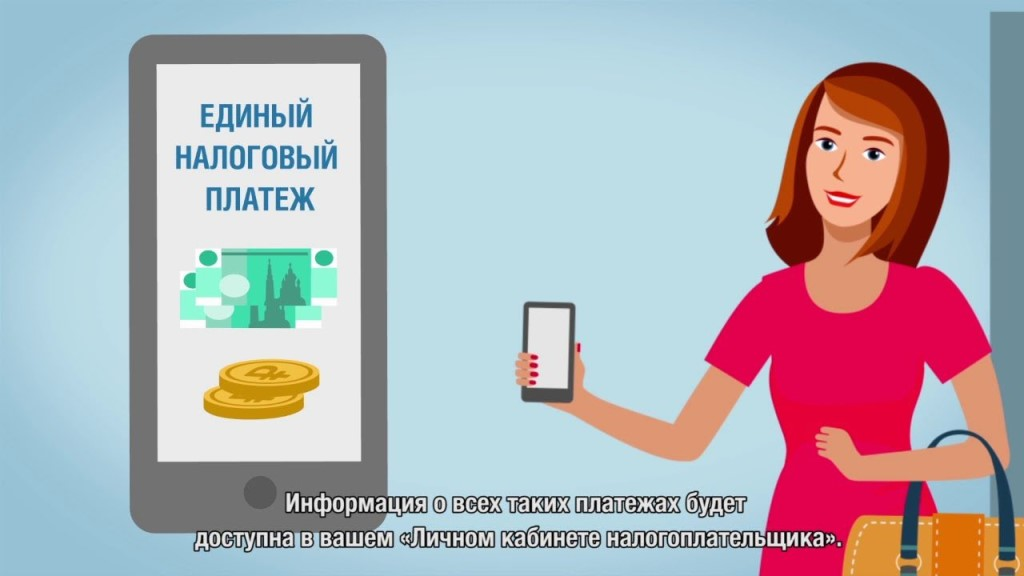 Оплатите все налоги одним платежом!
Промо-страница
«Налоговое уведомление»
Внесите платеж через сервис «Личный кабинет налогоплательщика для физических лиц»  https://lkfl2.nalog.ru/lkfl/login
или воспользуйтесь сервисом «Уплата налогов и пошлин» 
https://service.nalog.ru/payment/#fl
Оплатить налоги можно через мобильное приложение «Налоги ФЛ»,
на портале госуслуг, а также через отделения почты, банки,
терминалы приема платежей.
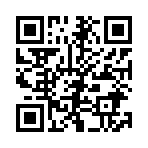 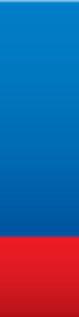 УФНС России по Новгородской области  		8 800 222 22 22			 www.nalog.gov.ru
УФНС РОССИИ ПО НОВГОРОДСКОЙ ОБЛАСТИ